Polinomi, racionalne i iracionalne funkcije
Lidija Blagojević, prof. savjetnik
Polinomi, stupanj polinoma
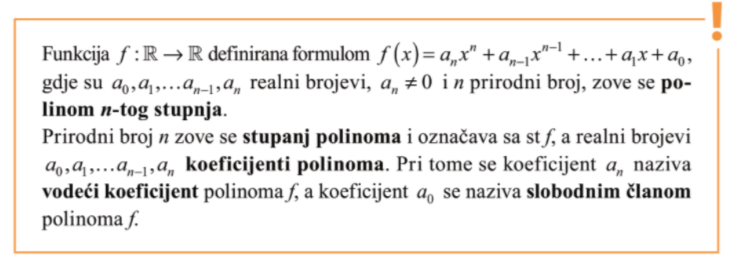 Primjer 1.
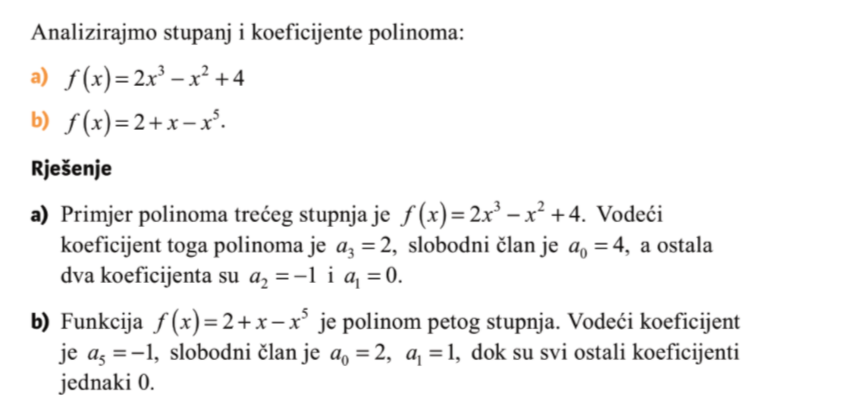 Zadatak 1. (za DZ)
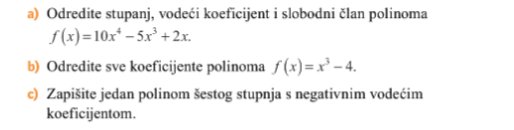 Racionalna funkcija
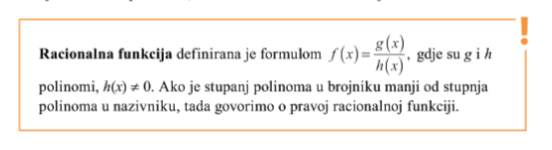 Primjer 2.
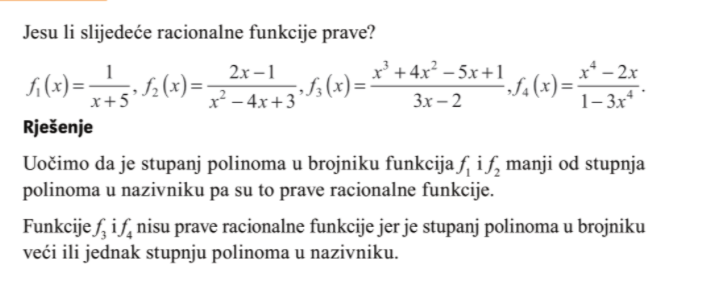 Zadatak 2. (za DZ)
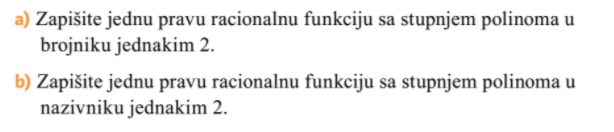 Iracionalne funkcije
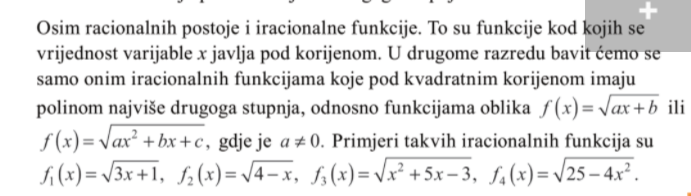 Algebarske funkcije
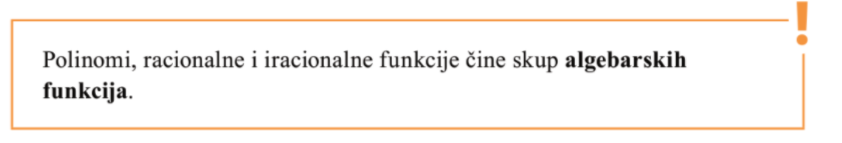 Određivanje funkcijskih vrijednosti
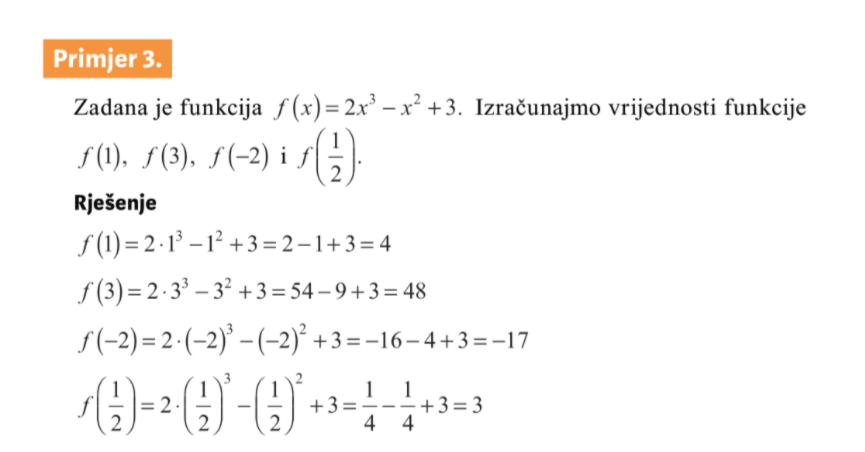 Primjer 4.
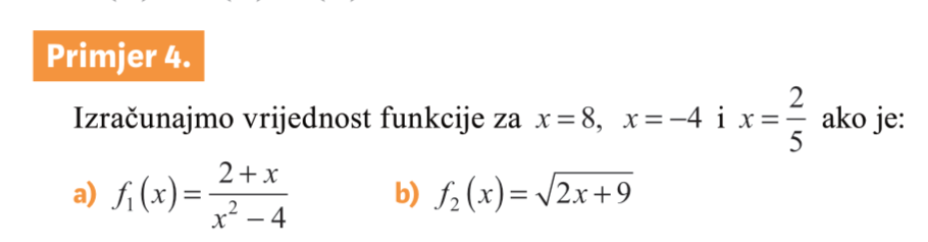 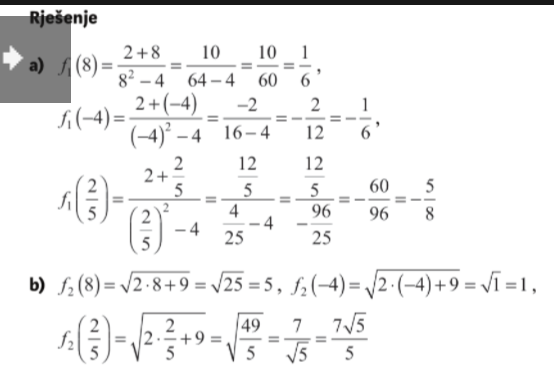 Zadatak 3. (za DZ)
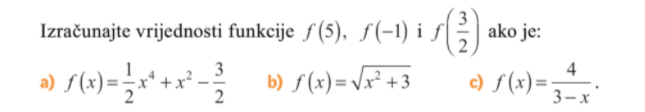 Domena funkcije
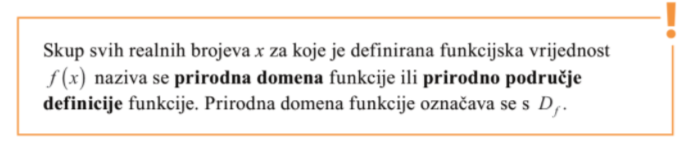 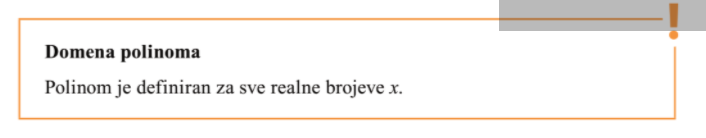 Domena racionalne i iracionalne funkcije
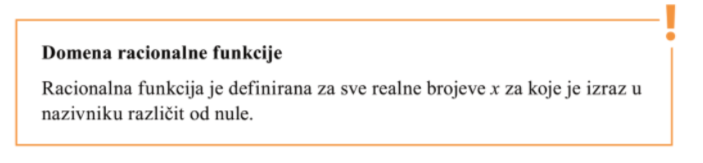 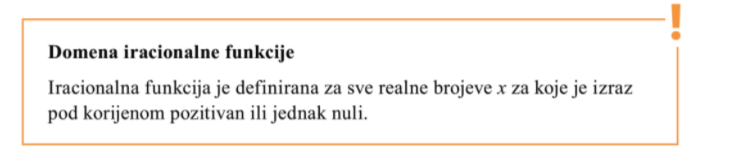 Primjer 5.
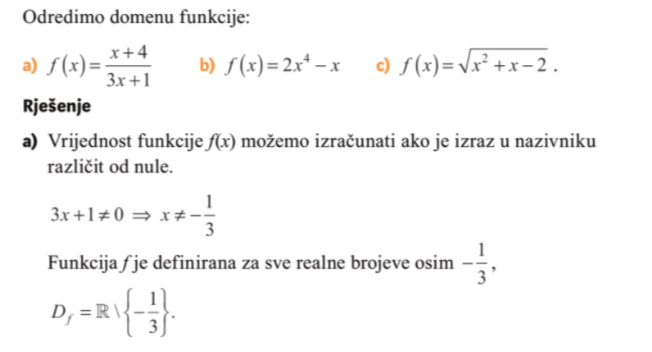 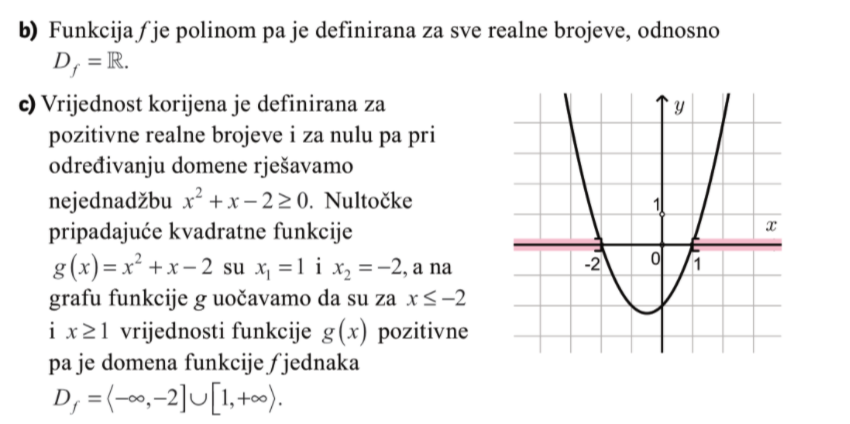 Zadatak 4.  (za DZ)
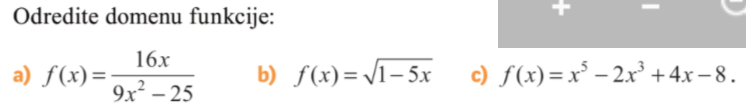 Slika funkcije
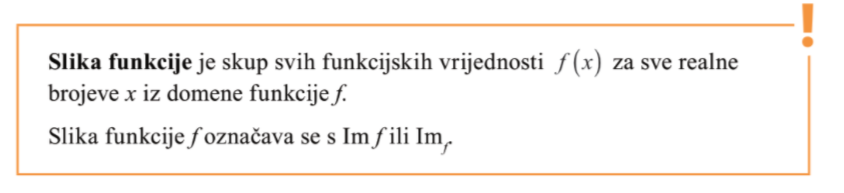 Primjer 6.
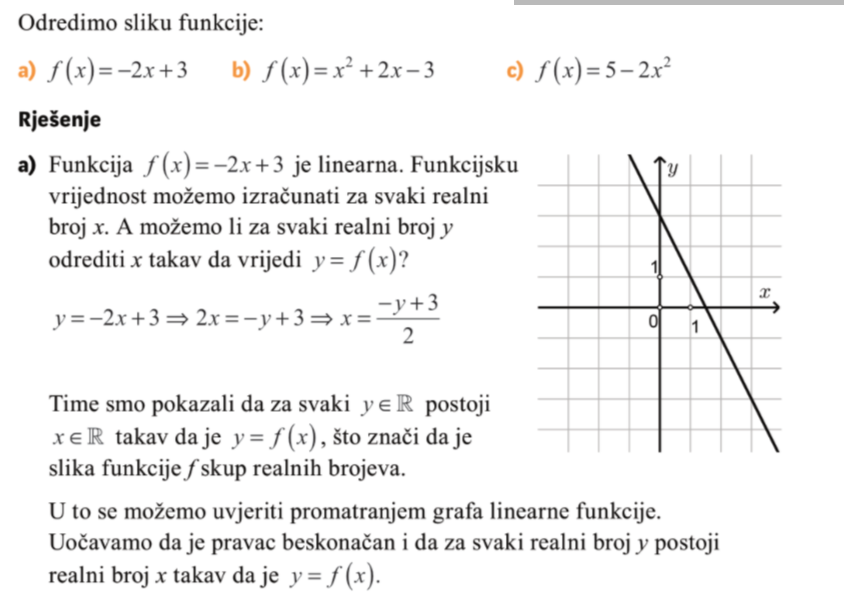 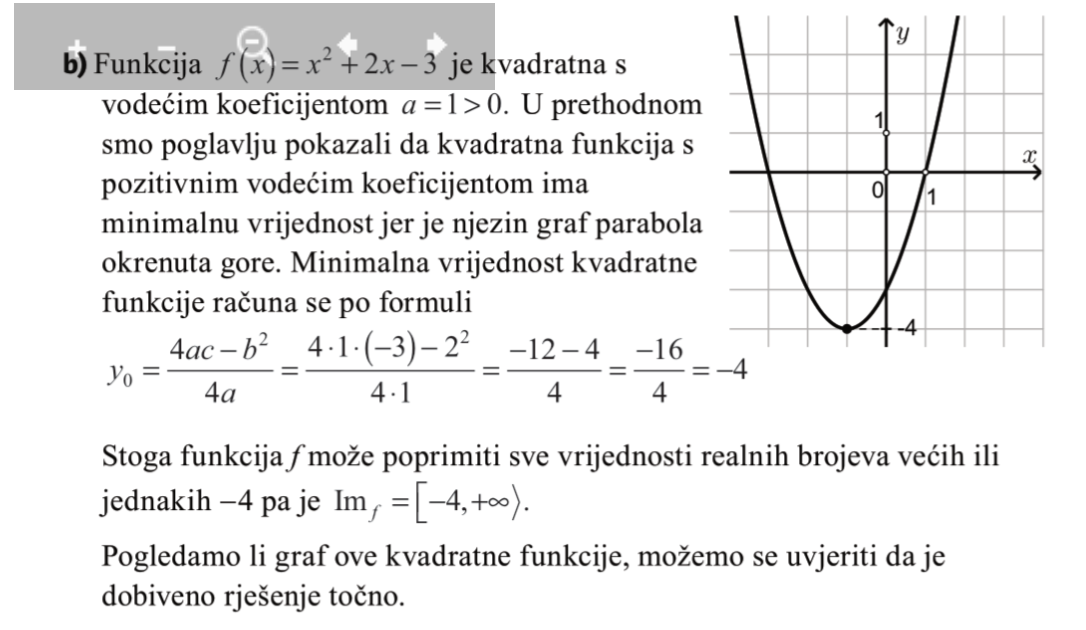 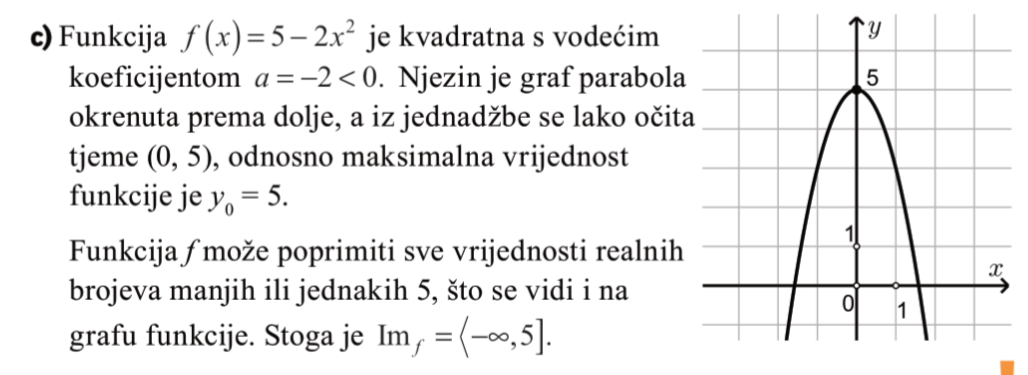 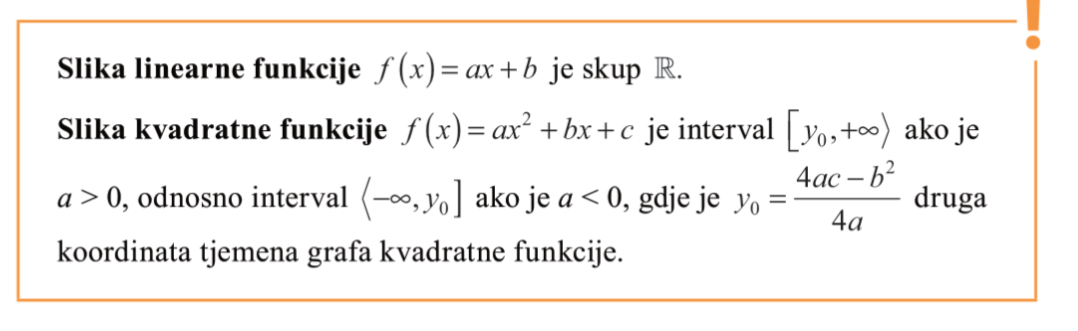 Zadatak 5. ( za DZ)
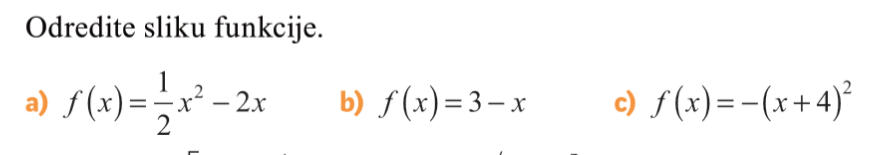 Zadaci, str. 140
DZ (str 140)
B
C
D
B
A
Zadaci, str. 140
1.c)  f(x)=x3-5x2+8
Odredi domenu funkcije
5-x=0 x=5 Za taj x nazivnik postaje 0 pa njega trebamo izbaciti iz domene
DZ 6. a, c i d
Određivanje funkcijskih vrijedosti
Odredi domenu funkcije
X2-3x-10=0   x1=5  x2=-2
DZ 6. f, g, h
Odredi domenu funkcije
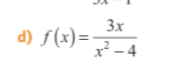 X2-4=0
X2=4
X1=2  x2=-2
Odredi domenu funkcije
Odredi domenu funkcije
DZ 7. e, f, h
Odredi domenu funkcije
Odredite sliku funkcije
8. b, h
Odredi sliku funkcije
X1=-1  x2=5   x0=(-1+5)/2=2  
f(2)=2/3(2+1)(2-5)=-6
Y0=-6